MT22047 Liite 1 ETELÄ-KARJALA 1/24 harjoitusalue 4.-8.3.2023 (1/2)
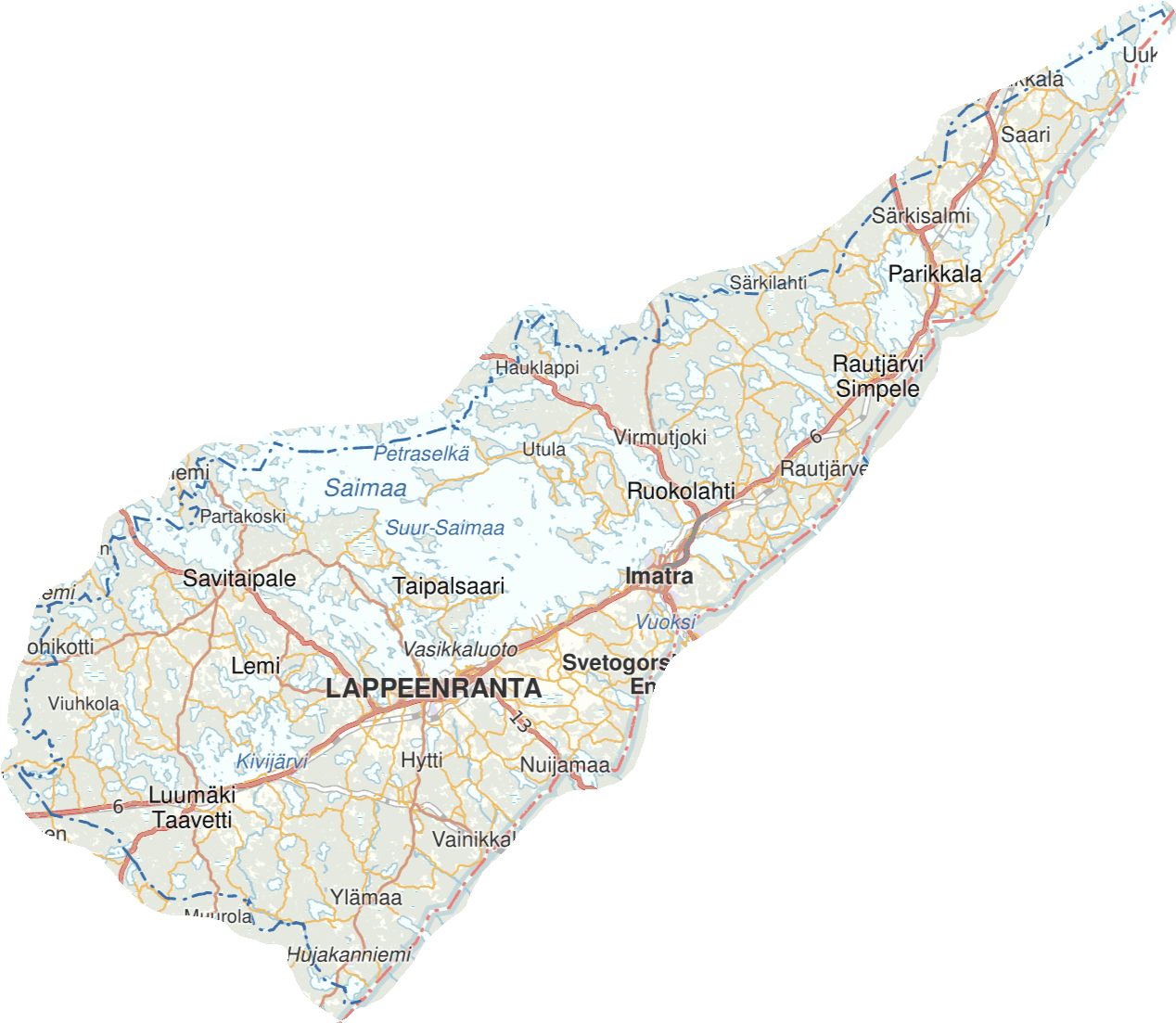 25.01.2024
1
MT22047 Liite 1 ETELÄ-KARJALA 1/24 harjoituksen miehittämättömien ilma-alusten lentokieltoalueet (2/2)
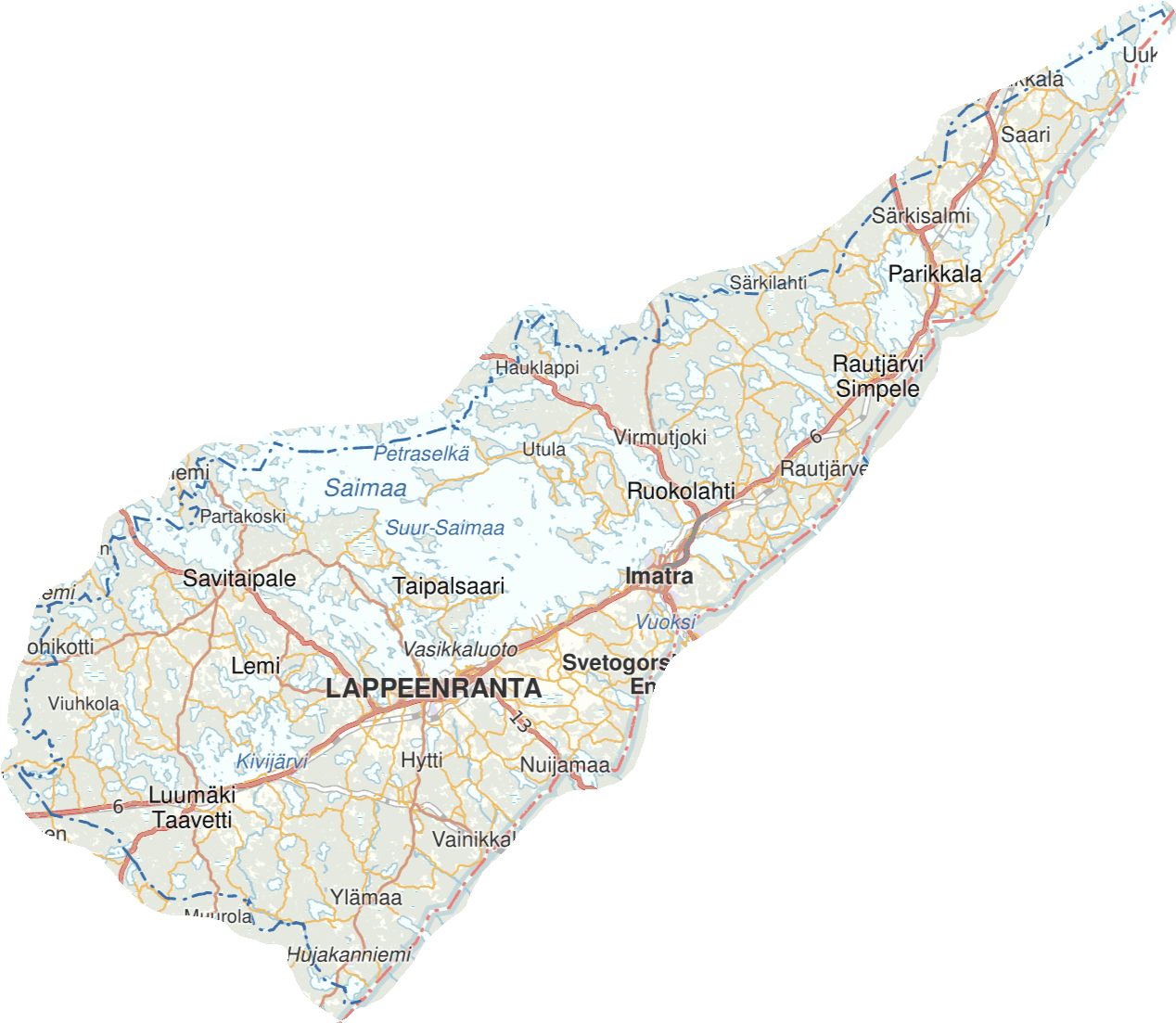 Voimassa 6.-7.3.2024
Voimassa 4.-8.3.2024
25.01.2024
2